Las Misiones se hacen con los pies de los que van, las rodillas de los que se quedan y oran, y las manos de los que dan
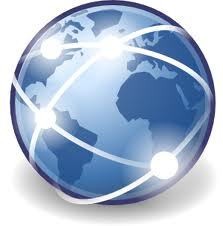 Congreso Mundial en Cancún
Junio 2013
MANOS HERMOSAS“Las manos de los que dan…”
Hemos observado que las misiones son mucho mas que el dinero. 
Sin embargo, sin las ofrendas misioneras, los misioneros no pueden salir al campo. 

          Incluso Pablo, en 2 Cor. 11:6, cuando trabajaba para no ser unacarga a una iglesia inmadura, recibió ayuda de los filipenses para permanecer en el campo.

Algunos pueden decir “Oremos.” Nunca he conocido una persona que fielmente ore por los misioneros y por el mundo, que no esté comprometido con una promesa de fe, y sistemáticamente dé para las misiones. 

Si no damos de nuestro dinero, tampoco daremos de nuestro tiempo.
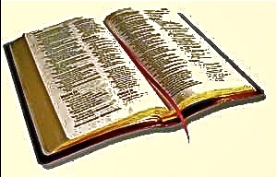 Congreso Mundial de Cancún
Junio 2013
MANOS HERMOSAS“Las manos de los que dan…”
Muchas veces parte de nuestro problema es no tener visión de la eternidad. 
Pasamos 5 minutos, o dos horas, en algo que nos gusta en vez de invertir nuestro tiempo en alcanzar el mundo.
Para tener una visión misionera también es necesario tener una visión de la eternidad.
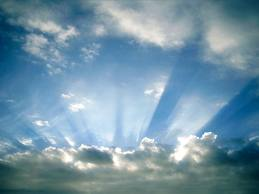 Congreso Mundial en Cancún
Junio 2013
MANOS HERMOSAS“Las manos de los que dan…”
Algunos ejemplo prácticos de cómo nuestro mínimo compromiso puede impactar al mundo.
Primero que nada, lo que las Asambleas Mundiales de Dios están haciendo en este momento per cápita o per iglesia.

INGRESO DEL AÑO PASADO                     $323,000,000 U$S  
Iglesias               360,000
Por ofrenda de iglesia                $74.77 U$S por iglesia por mes
                (Occidental:  $1,070.00 U$S    No Occidentales:  $5.76 U$S)
Adherentes                 65,000,000
Por cada persona que ofrenda           41 centavos por persona 				por mes
                    (Occidental:  $5.39 U$S   No Occidentales: .02 U$S)
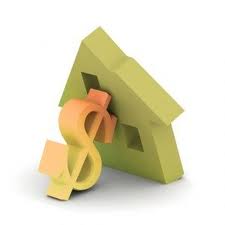 Congreso Mundial en Cancún
Junio 2013
MANOS HERMOSAS“Las manos de los que dan…”
SI CADA CREYENTE EN CADA IGLESIA DIERA
50 centavos por mes habría $390, 000,000 dólares en ofrendas por año, 

SI CADA IGLESIA DIERA
100 dólares por mes, habría $432,000,000 dólares al año. 
200 dólares por mes, habría $864,000,000 dólares al año.  

SI CADA CREYENTE DIERA
1 dólar por mes, habría ¡mas de $780,000,000 dólares al año!

SI DIERAN
 Solo $1.29 por mes, habría ¡MAS DE UN BILLIÓN DE DOLARES POR AÑO! 
 SI DIERAN
2 dólares por mes, habría ¡$1,560,000,000 dólares al AÑO!
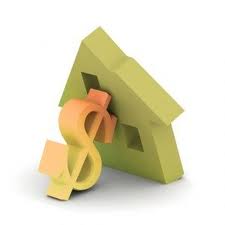 Congreso Mundial en Cancún
Junio 2013
MANOS HERMOSAS“Las manos de los que dan…”
MENSAJES DE TEXTO
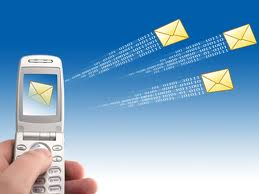 Los costos de mensajes de Texto varían por país.
Pero si cada mensaje cuesta un promedio de 2 centavos, y cada creyente  
DIERA UN MENSAJE DE TEXTO POR DÍA A LAS MISIONES,

 las ofrendas se multiplicarían a 
474,500,000 millones de dólares.
Congreso Mundial en Cancún
Junio 2013
MANOS HERMOSAS“Las manos de los que dan…”
50 centavos a un $1.00, dependiendo donde.
Si cada persona diera .75 por mes (promedio)
UNA COCA POR MES, las ofrendas se multiplicarían ¡A MAS DEL DOBLE: $585,000,000!
 UNA COCA POR SEMANA haría que las ofrendas
SUBAN 10 VECES, a casi
$2 BILLONES y MEDIO DE DÓLARES POR AÑO! 
                          (Casi 7 millones de dólares por día!)
COCA COLA
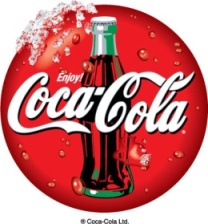 Congreso Mundial en Cancún
Junio 2013
MANOS HERMOSAS“Las manos de los que dan…”
1 KILO DE ARROZ
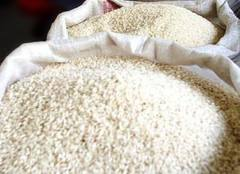 Si cada persona diera
UN KILO DE ARROZ  POR SEMANA A LAS MISIONES,
las ofrendas para misiones aumentarían a

1.69 BILLONES DE DÓLARES (¡32 millones de dólares por semana!)
Congreso Mundial en Cancún
Junio 2013
MANOS HERMOSAS“Las manos de los que dan…”
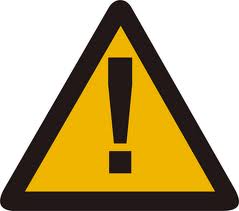 ¡No hay una escasez de dinero en África, Asia, América Latina ni en el mundo!

Puede haber una falta de pasión, de compasión, de visión y de compromiso, pero 
¡NO UNA ESCASES DE DINERO!
Congreso Mundial en Cancún
Junio 2013
MANOS HERMOSAS“Las manos de los que dan…”
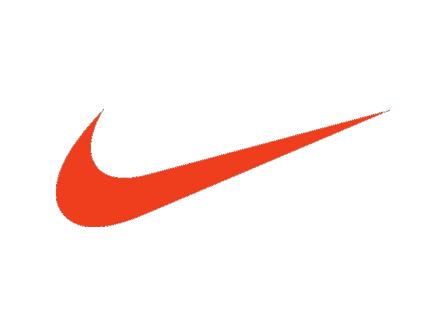 ¡Necesitamos un TEOLOGÍA NIKE de misiones!  
¡SOLO HAGALO!
Por muchos años las personas en África, Asia y América Latina hablaron sobre el potencial que tienen para dar más: 
Pero lo que necesitamos es una TEOLOGÍA NIKE.  
Nike dice: SOLO HAGALO.
Es tiempo de no solamente decirlo, si no hacerlo. 
¡Y cualquier cadena de "pobreza o mentalidad de escasez " que nos quiera impedir, debe ser destrozada. Debemos avanzar a un nuevo paradigma que se convierte en un envío y una visión generosa de la próxima generación de misioneros! ¡Misioneros de África, Asia, América Latina y Europa del Este, además de los países emisores históricos del Oeste!
Congreso Mundial en Cancún
Junio 2013
MANOS HERMOSAS“Las manos de los que dan…”
La Unión de las Asambleas de Dios de Argentina se convirtió en el país que dio un millón de dólares a las misiones en al año 2009.  El año pasado continuó creciendo a 1,6 millones. 
¡No hay ninguna razón por la cual Filipinas, Indonesia, Papúa Nueva Guinea, Nigeria, Kenia, Rumania, México, El Salvador, Ucrania y muchos otros países e iglesias no puedan dar más de un millón de dólares para las misiones en un año!
Se puede dar millones de dólares. ¡No hay una escasez de dinero, sobre todo en los países con grandes iglesias!
¡Hay una falta de visión, compromiso y pasión!
¡Comprometámonos a cambiar eso! 
¡Qué comience con nosotros!
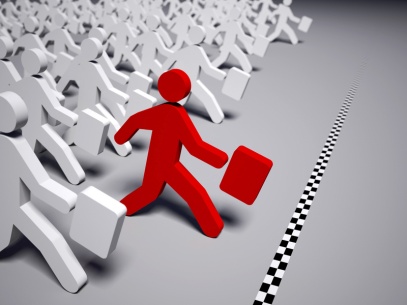 Congreso Mundial en Cancún
Junio 2013